Grammar Review!
Vocabulary
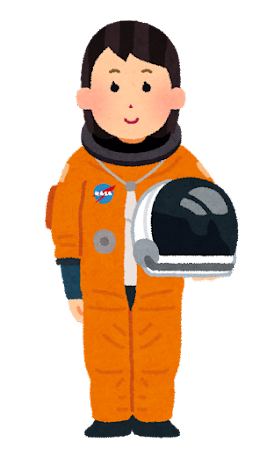 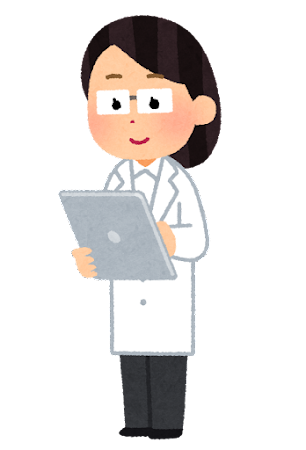 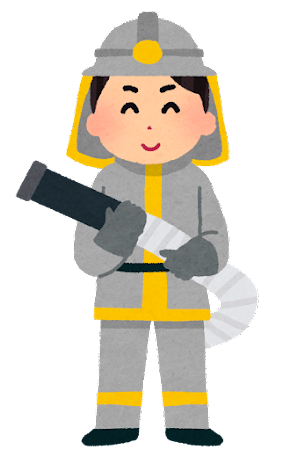 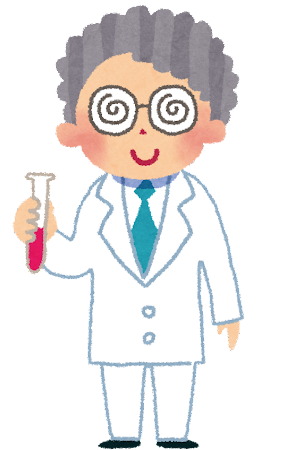 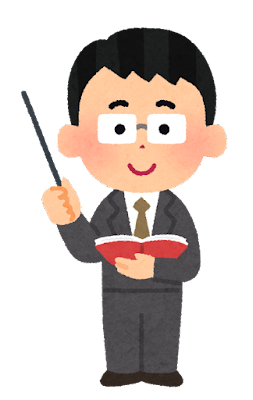 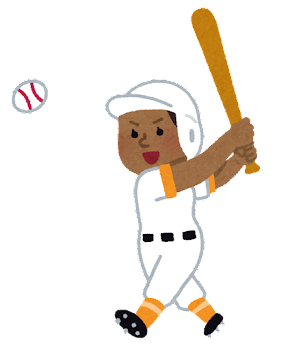 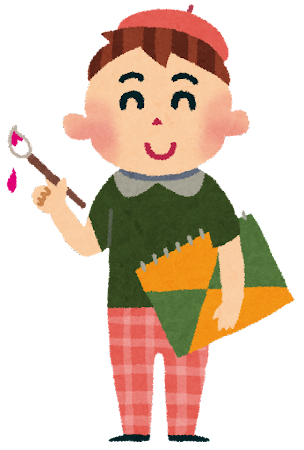 astronaut
baseball player
doctor
fireman
teacher
artist
scientist
HOW TO PLAY
ピカチュウ is (cute) than ゴローン.
cuter
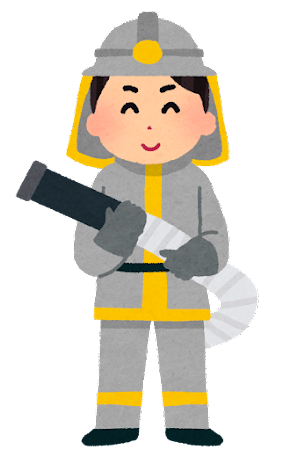 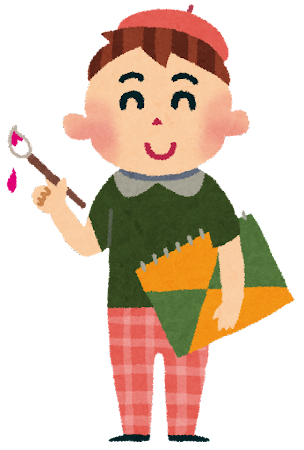 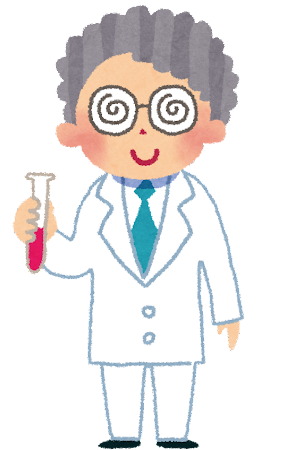 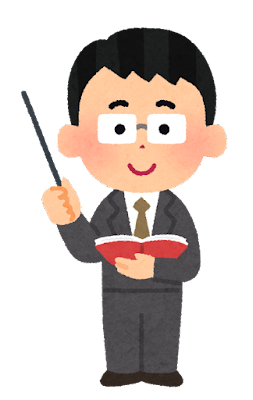 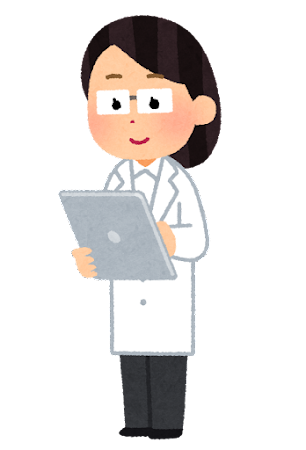 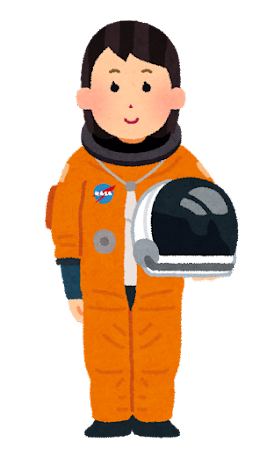 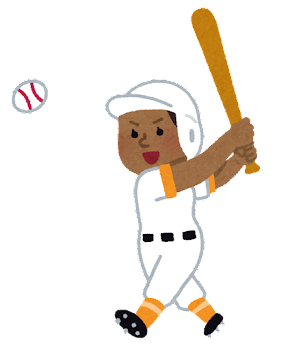 1
-1
-2
2
4
0
5
READY?
Q: Are you going to Australia next year?
A: (	)
1). Yes, I be.  2). No, I aren’t.  3). No, it’s not.  4). Yes, I am.
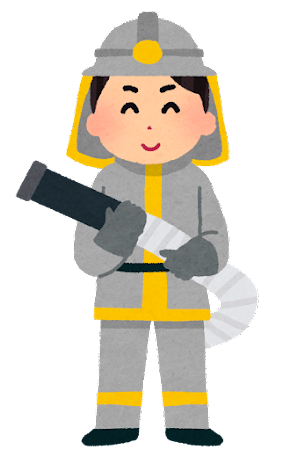 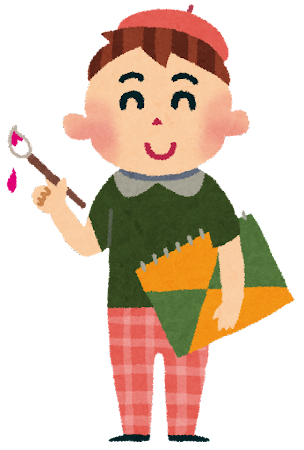 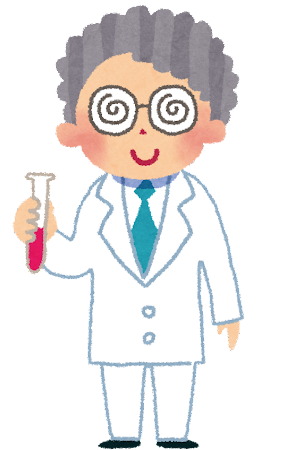 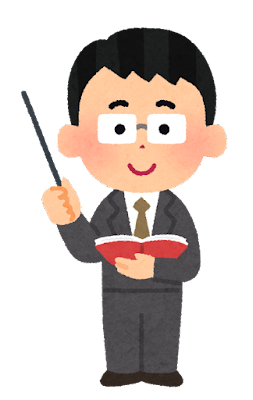 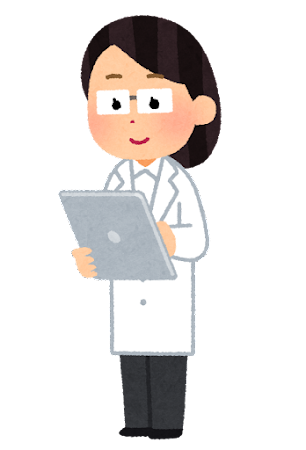 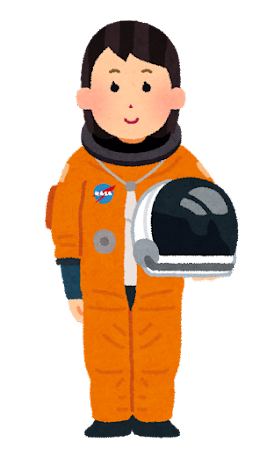 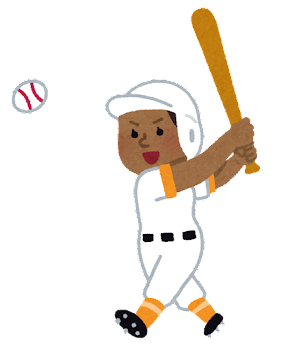 2
-1
5
0
1
3
-2
A: Let’s go to a concert!
B: Great! I (	) the tickets.
1). won’t buy  2). will buy 3). don’t buy  
4). do buy
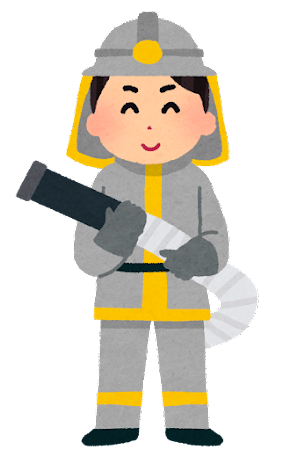 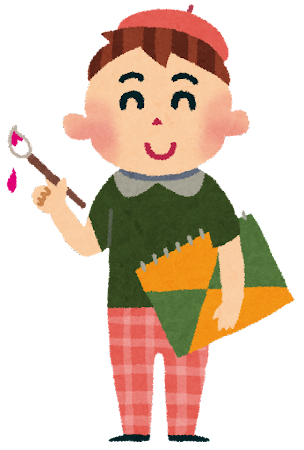 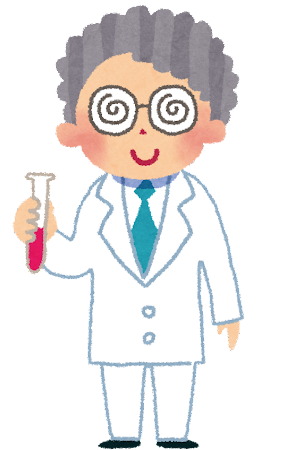 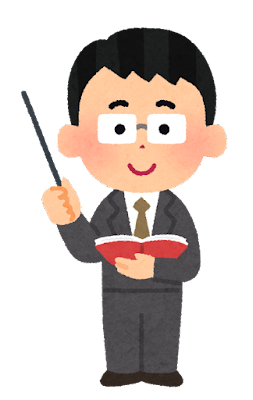 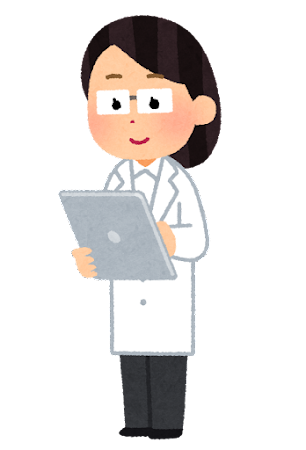 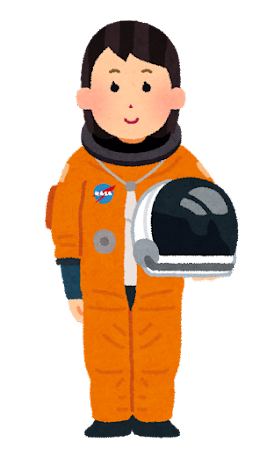 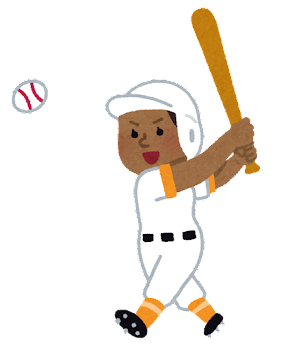 1
1
3
2
5
-1
-2
I will (	) you the way.
1). give 2). try 3). help 4). show
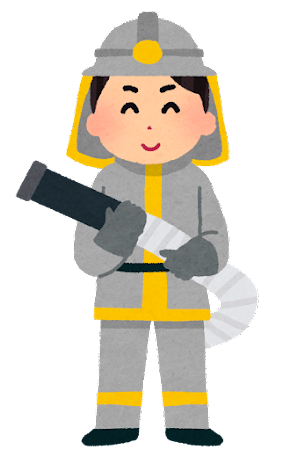 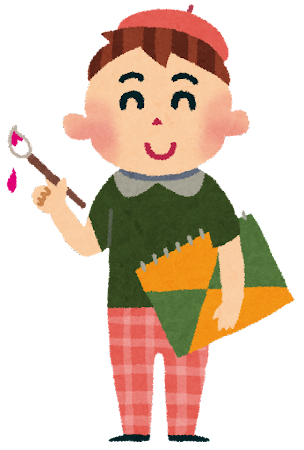 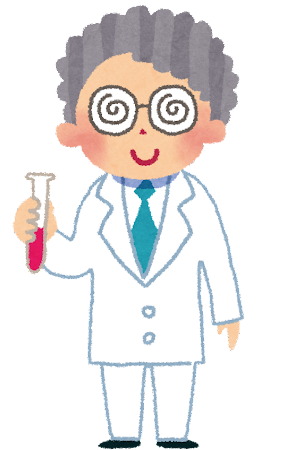 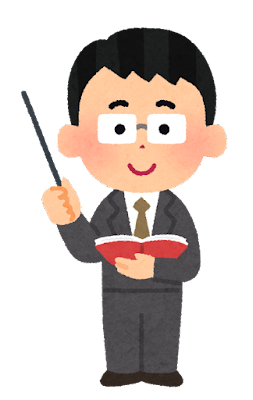 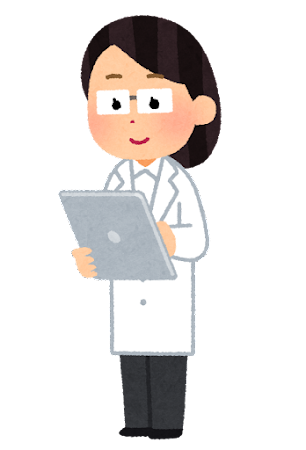 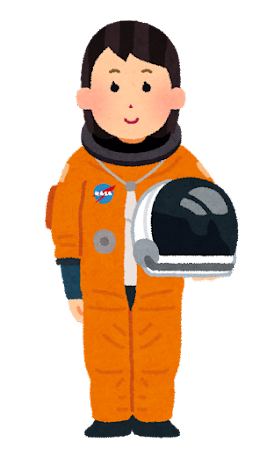 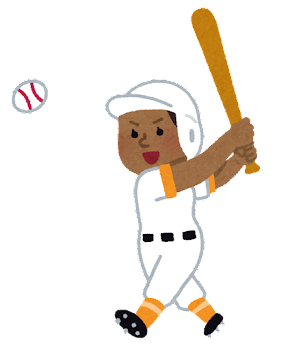 -1
2
2
-1
2
2
-1
Q: What is your name?
A: People (c	) me Ada.
call
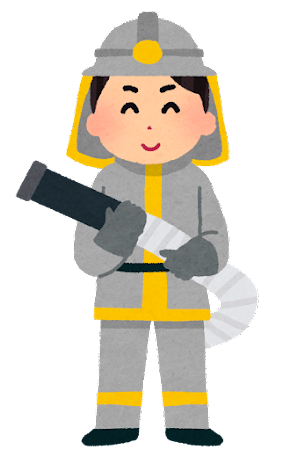 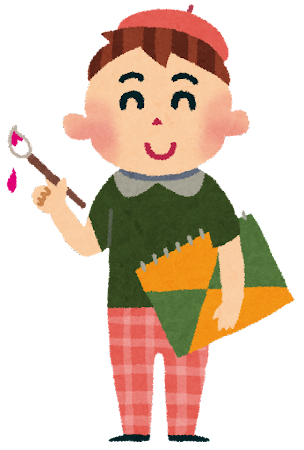 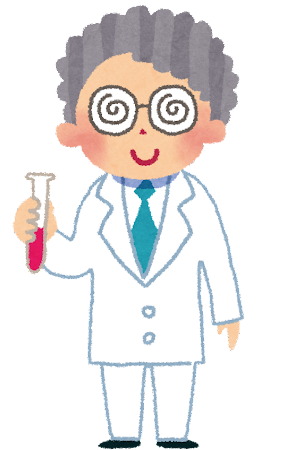 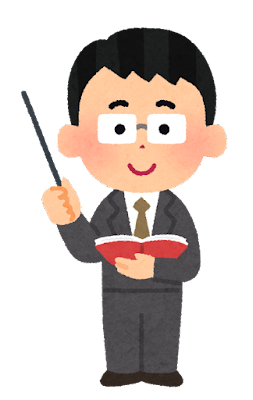 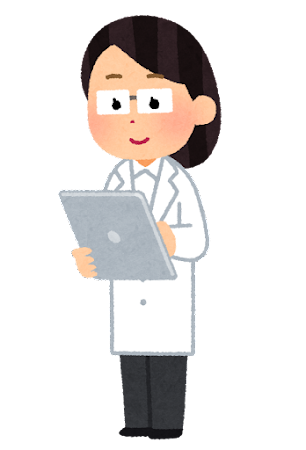 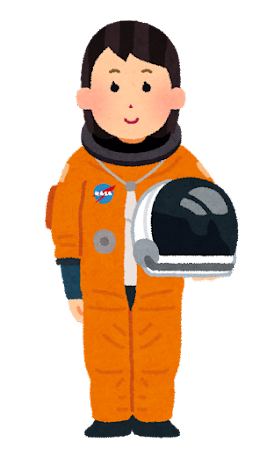 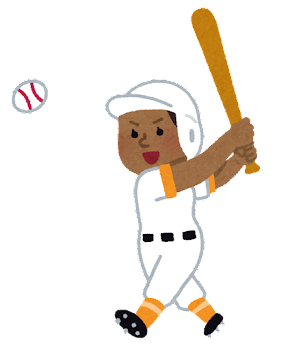 1
1
2
3
0
2
3
I know you’re busy, but (i	) you have time, we can go.
if
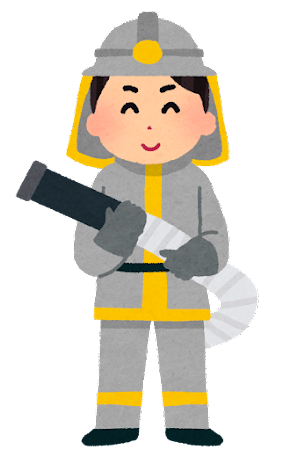 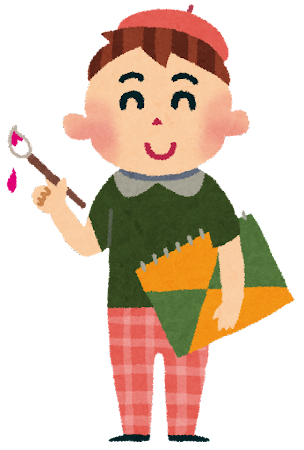 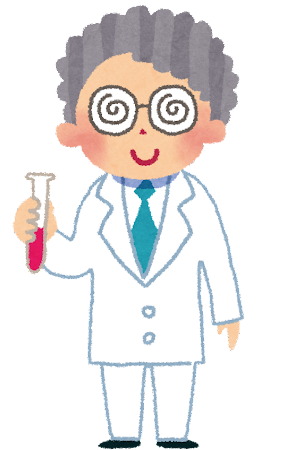 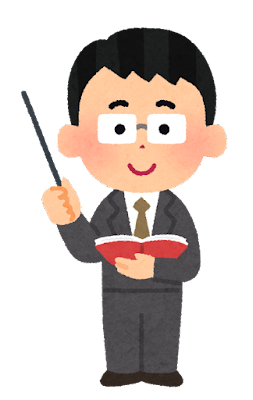 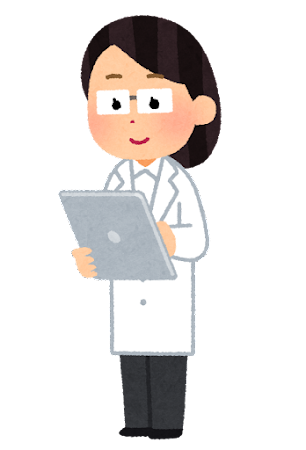 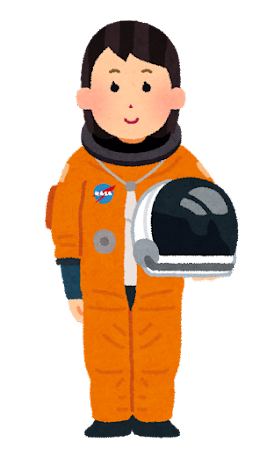 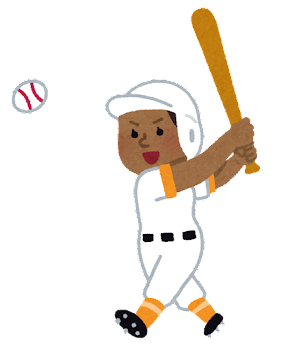 4
0
2
5
-2
-1
1
Q: Do you like umeboshi?
A: No, I do not like umeboshi, (b	) I do not like sour food.
because
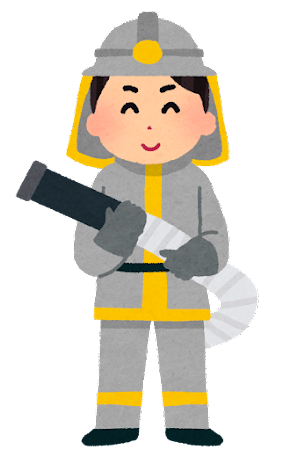 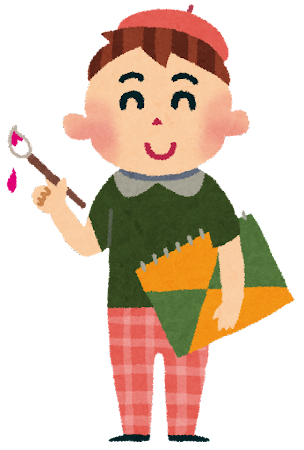 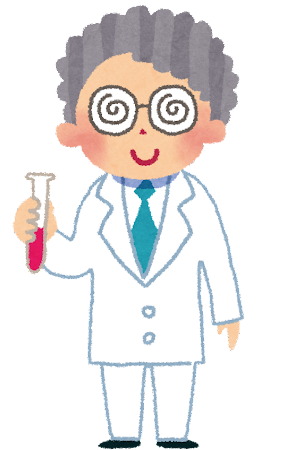 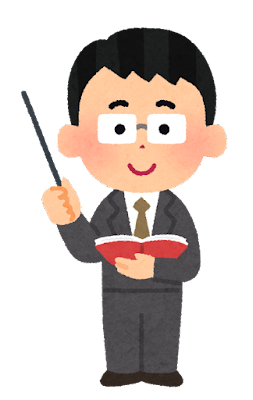 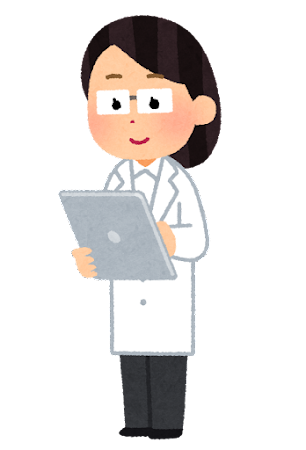 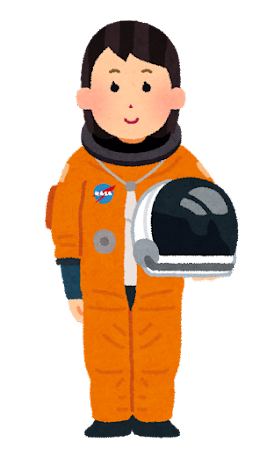 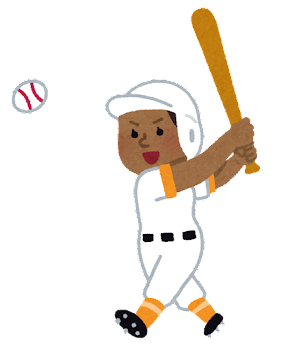 2
-1
5
0
1
3
-2
We use smart phones (do) many things.
to do
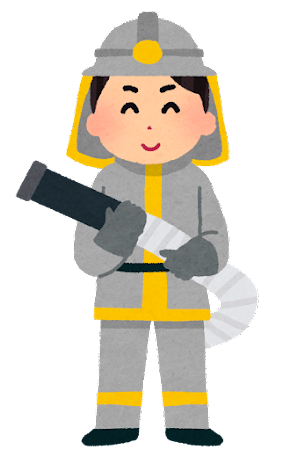 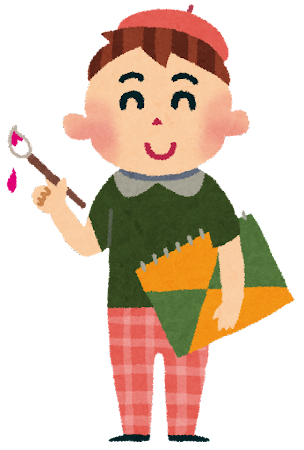 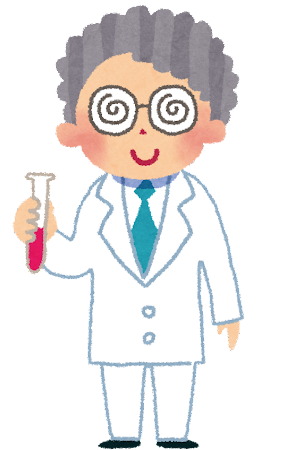 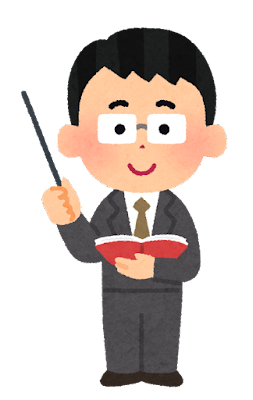 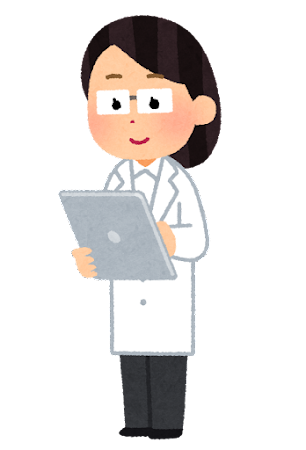 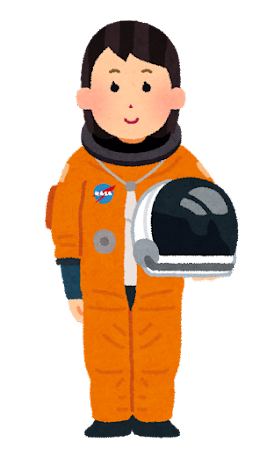 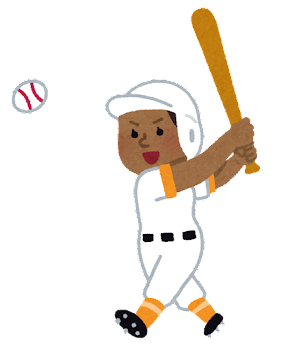 0
5
4
1
2
-2
3
To get a 100 on the test you (h	) to study.
have
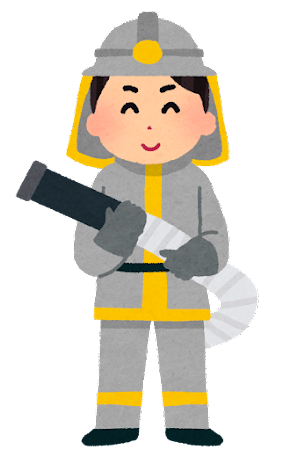 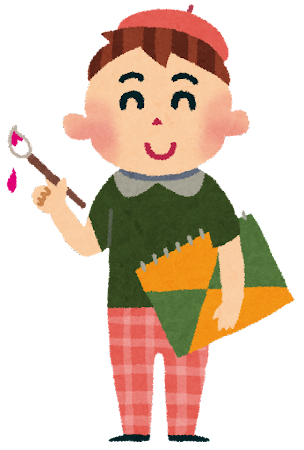 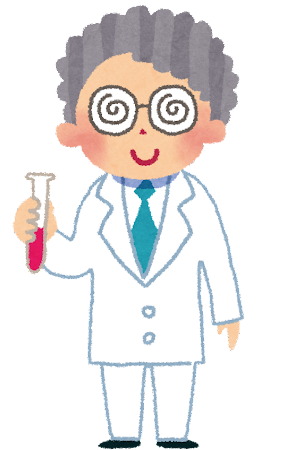 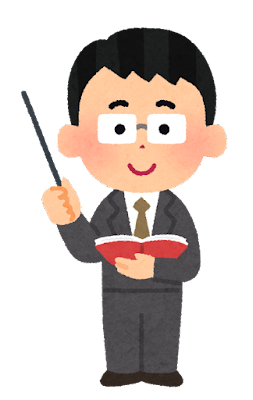 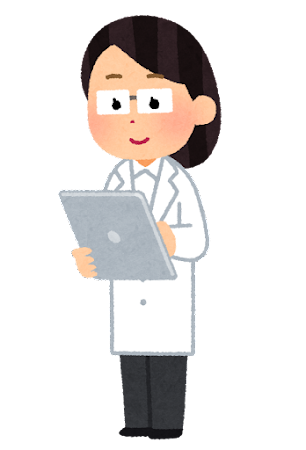 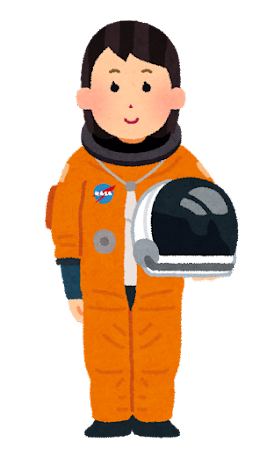 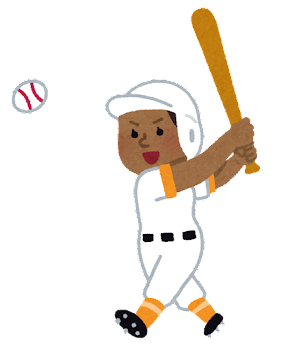 2
3
1
-1
0
-1
5
In Japan, you (	  ) take off your shows before coming inside.
1). must  2). musn’t  3). can’t 4). won’t
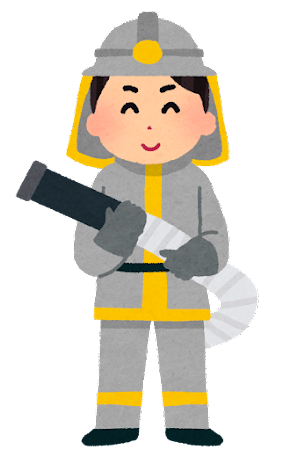 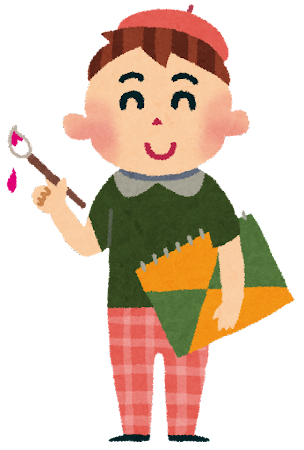 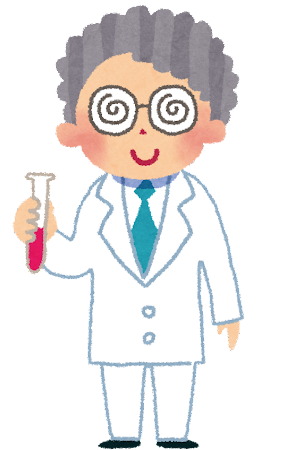 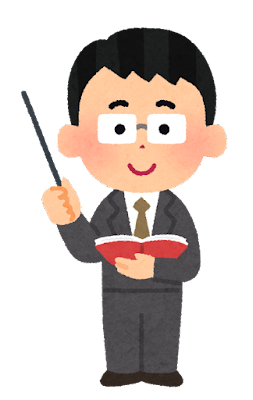 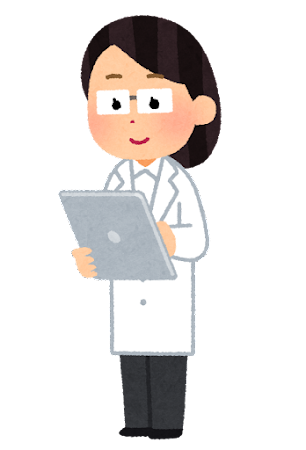 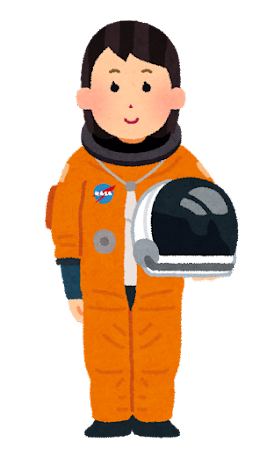 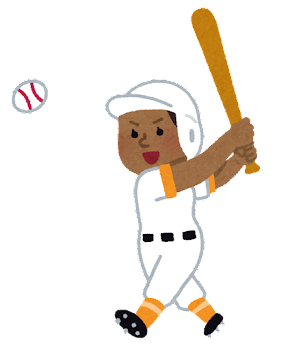 3
3
3
3
3
3
3
When I visited my grandparents,  (	) was fun.
1). play games  2). played games                   3). playing games  4). doing games
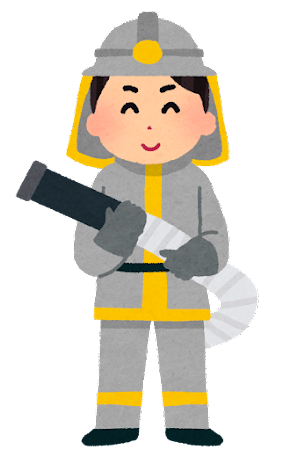 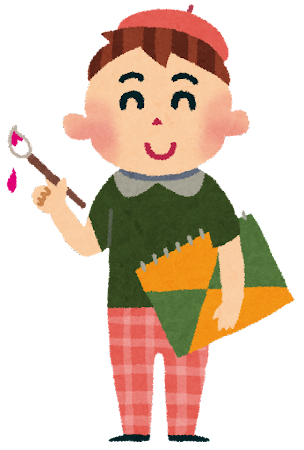 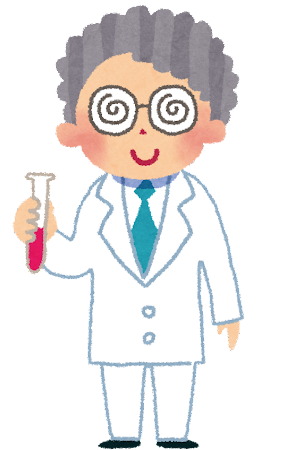 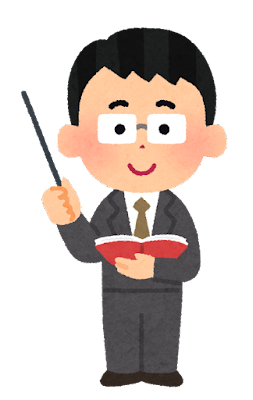 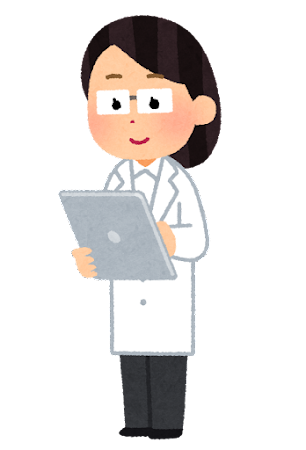 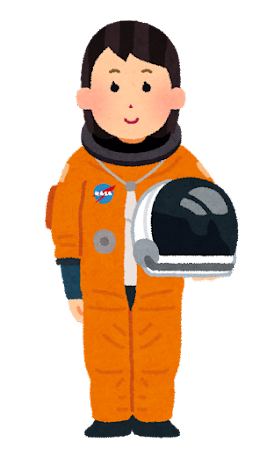 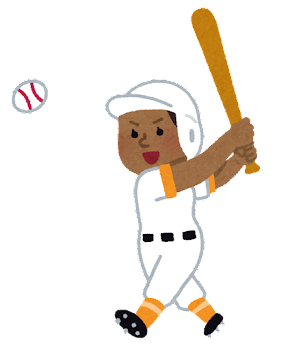 -1
-1
5
2
1
3
1
This movie is the (old) of the three.
oldest
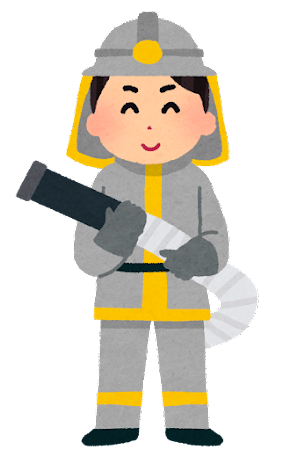 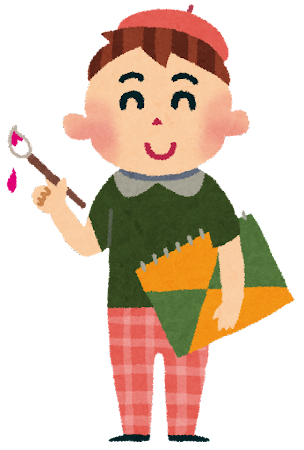 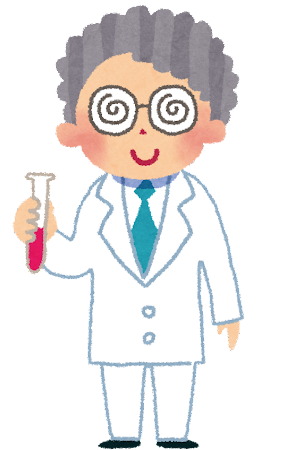 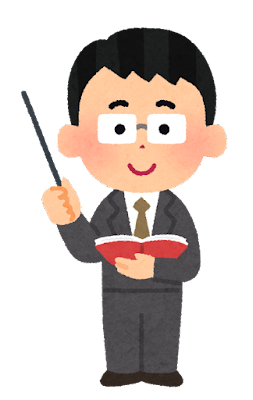 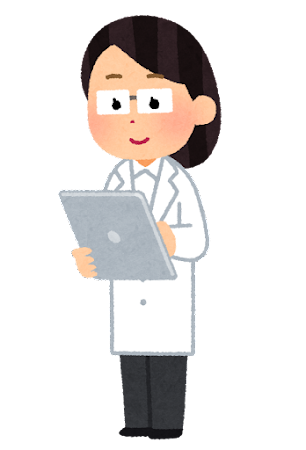 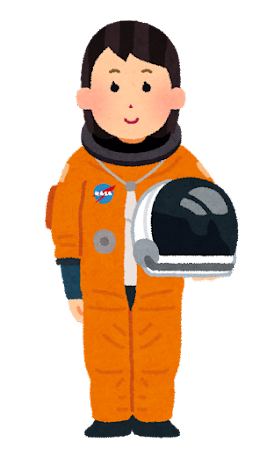 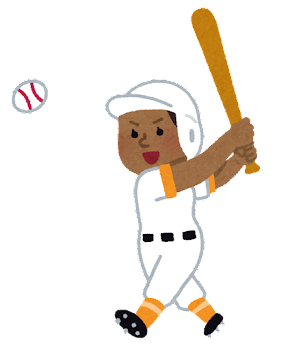 0
4
2
3
-2
5
1
This game is the (	) interesting this year.
1). best  2). most  3). better 4). worst
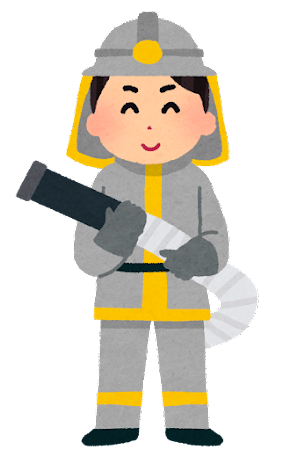 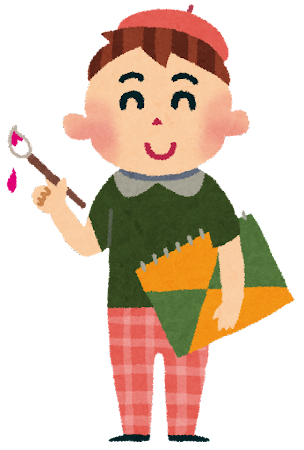 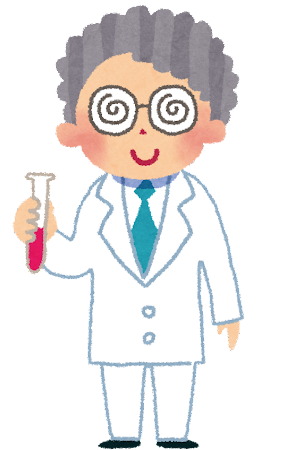 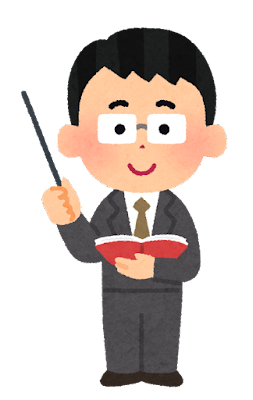 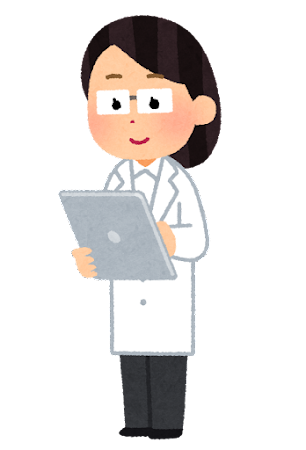 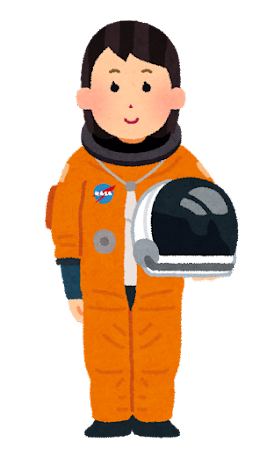 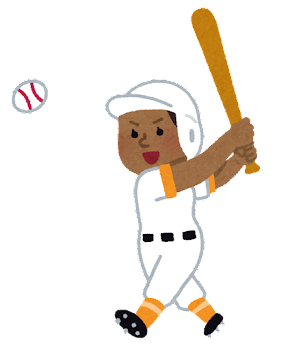 -2
2
5
-1
0
4
3
I like animated movies the (	 ) of all.
1). better  2). less  3). badder 4). worst
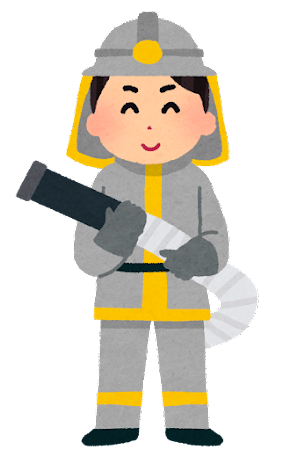 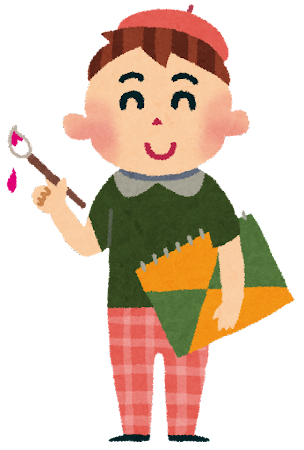 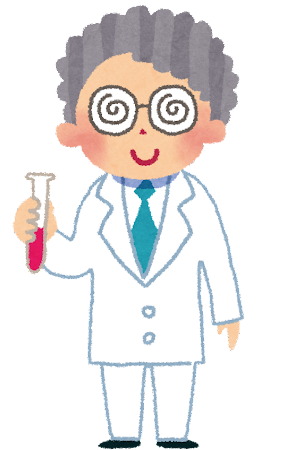 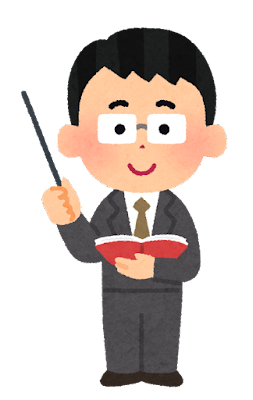 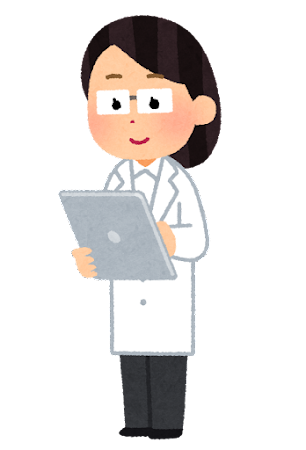 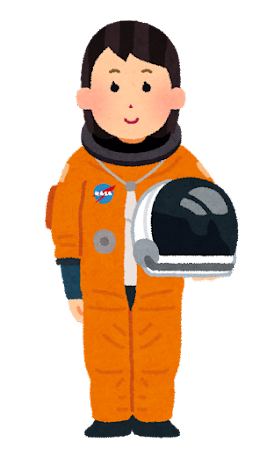 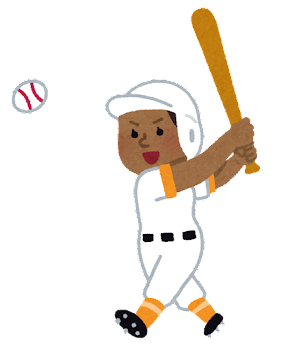 -3
3
-3
3
3
-3
-3
This Pokémon is (a ) cute    (a ) that Pokémon.
as, as
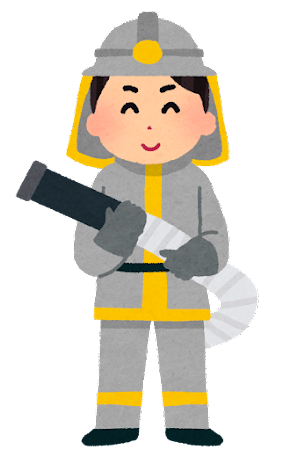 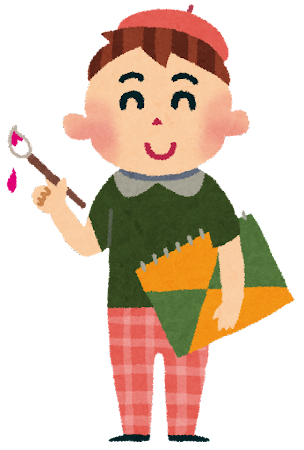 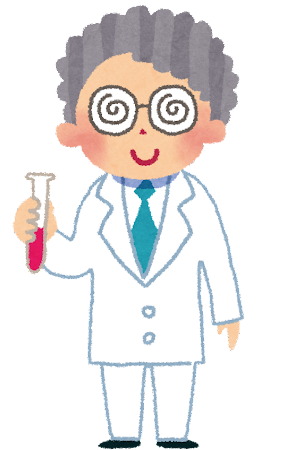 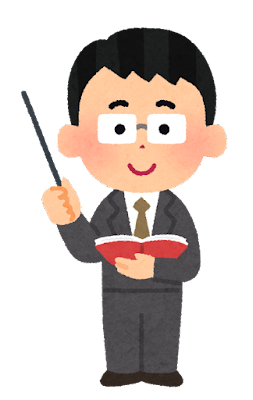 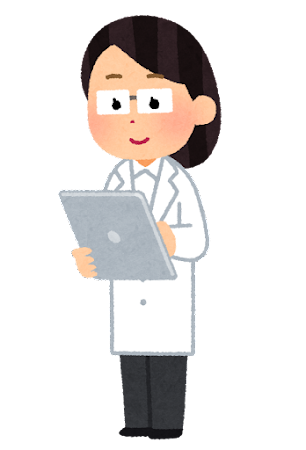 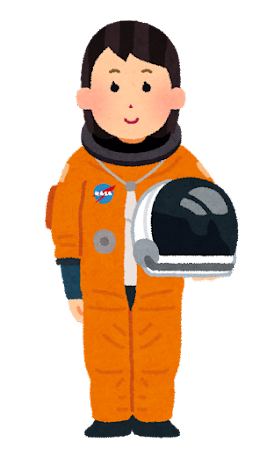 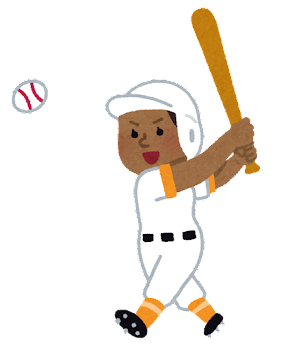 0
-1
5
4
-2
3
1
The song is (	) by the students.
1). heard  2). hear 
 3). listened  4). hearing
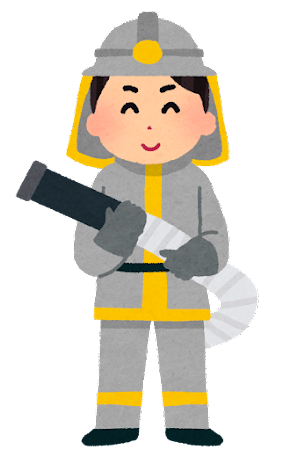 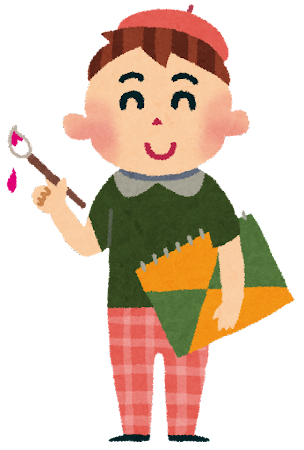 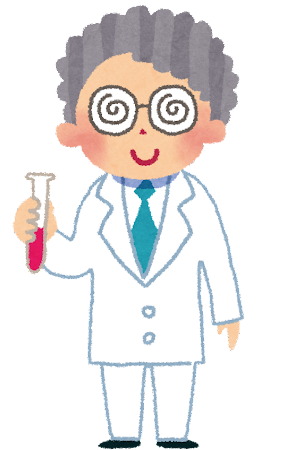 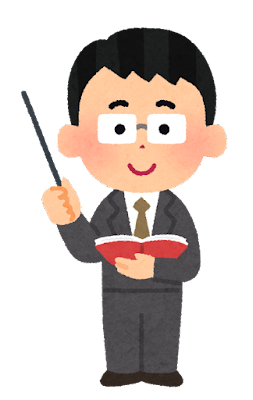 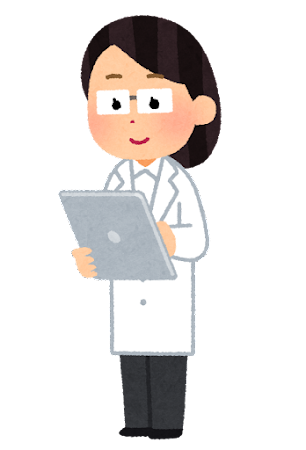 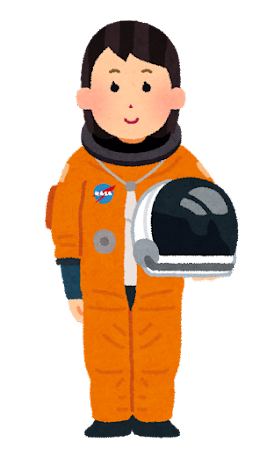 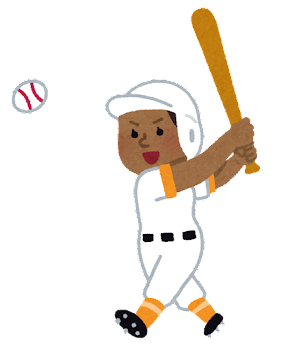 -1
-1
2
1
5
0
3
Are the exams finished?
1). No, they can’t.  2). No, it’s not.                   3). No, they aren’t.  4). No, it can’t.
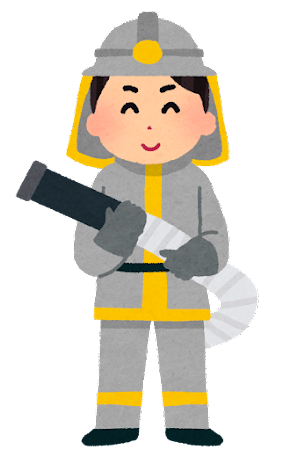 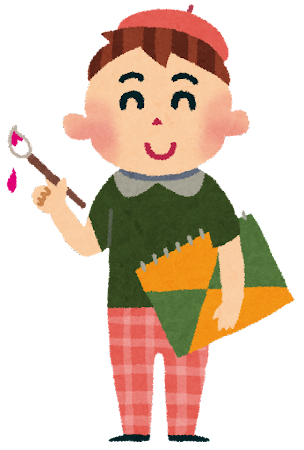 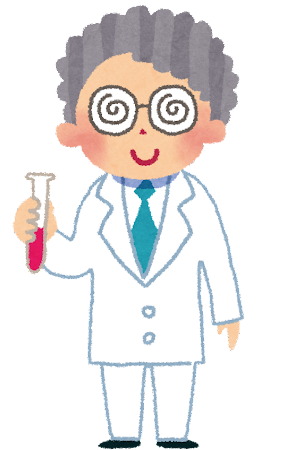 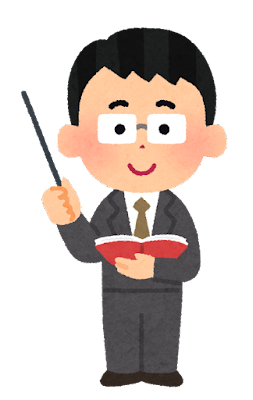 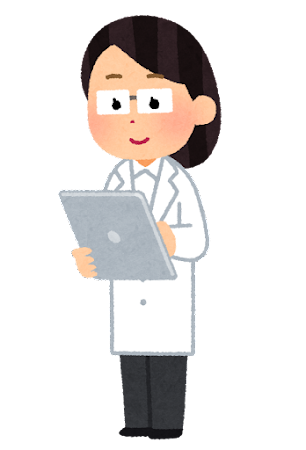 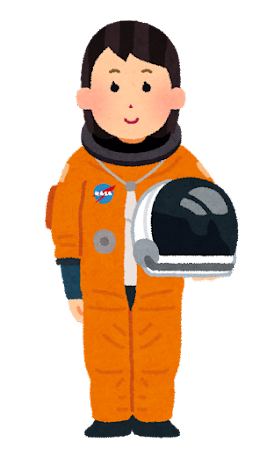 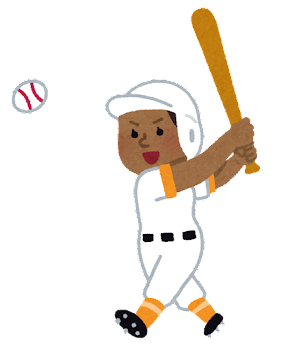 7
1
-3
0
-2
8
2